Školenie pre prijímateľov grantov EHP a Nórska
Podmienky účasti
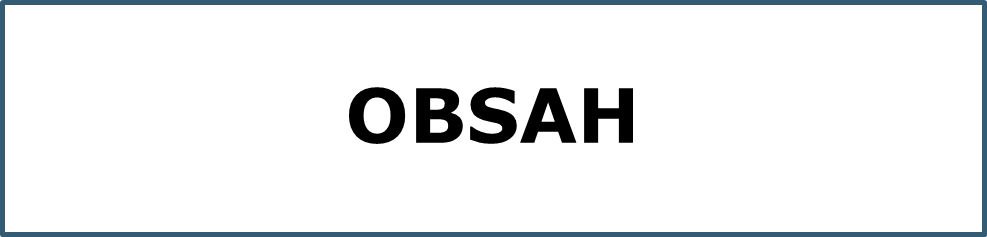 Určenie podmienok účasti § 38 ZVO
Podmienky účasti - základný rámec požiadaviek, resp. základné kvalifikačné predpoklady subjektov do verejného obstarávania.
    Podmienky účasti musia byť:
→  určené v súlade s princípmi verejného obstarávania,
→  primerané a musia súvisieť s predmetom zákazky.

   Zákon o verejnom obstarávaní (ZVO) ich rozdeľuje do troch základných skupín: 
osobné postavenie (§ 32 ZVO), 
finančné a ekonomické postavenie (§ 33 ZVO), 
technická spôsobilosť alebo odborná spôsobilosť (§ 34 ZVO).
Určenie podmienok účasti § 38 ZVO
Verejný obstarávateľ uvedie v oznámení o vyhlásení verejného obstarávania, v súťažných podkladoch alebo v informatívnom dokumente, ak boli uverejnené podľa § 43 ods. 2:
podmienky účasti týkajúce sa osobného postavenia podľa § 32,
podmienky účasti týkajúce sa finančného a ekonomického postavenia a doklady na ich preukázanie podľa § 33, ak sa vyžadujú,
podmienky účasti týkajúce sa technickej spôsobilosti alebo odbornej spôsobilosti a doklady na ich preukázanie podľa § 34 až 36, ak sa vyžadujú.
stanovené podmienky účasti môžu byť uvedené aj v súťažných podkladoch, musia však byť v súlade s oznámením o vyhlásení verejného obstarávania, resp. s oznámením použitým ako výzva na súťaž,
ak je zákazka alebo koncesia rozdelená na časti, kde každá časť bude predmetom samostatnej zmluvy alebo koncesnej zmluvy, je potrebné určiť podmienky účasti vo vzťahu ku každej časti zákazky.
Určenie podmienok účasti – Osobné postavenie § 32 ZVO
Zákon o verejnom obstarávaní stanovuje presný a nemenný výpočet podmienok účasti osobného postavenia v § 32 ods. 1 písm. a) až f) ZVO, ktoré musí spĺňať ten, kto sa chce zúčastniť verejného obstarávania,
Rozsah týchto podmienok nemožno meniť, teda nemožno ich rozširovať o ďalšie podmienky alebo niektoré z nich vynechať. 
V prípade nadlimitnej zákazky musí uchádzač spĺňať všetky podmienky, ktoré sú stanovené v § 32 ods. 1 písm. a) až f) ZVO.
Ak ide o podlimitnú zákazku, verejný obstarávateľ alebo obstarávateľ musí vždy požadovať splnenie dvoch konkrétnych podmienok, a to, že:
uchádzač je oprávnený dodávať tovar, poskytovať služby a uskutočňovať stavebné práce (§ 32 ods. 1 písm. e)) a že nemá uložený zákaz účasti vo verejnom obstarávaní (§ 32 ods. 1 písm. f)). Vyžadovanie niektorých z ostatných podmienok účasti osobného postavenia, v prípade podlimitných zákaziek je už len na uvážení verejného obstarávateľa.
Určenie podmienok účasti – Finančné a ekonomické postavenie § 33 ZVO
Podmienky účasti týkajúce sa finančného a ekonomického postavenia sú uvedené v § 33 ZVO demonštratívne zákonodarca umožňuje O/VO určiť aj iné spôsoby podmienok účasti, ako sú vyjadrené v odseku 1, ich nastavenie je úplne v kompetencii O/VO, pričom takto stanovené podmienky účasti musia rešpektovať princípy verejného obstarávania (§ 10 ods. 2 ZVO).
 § 38 ods. 5 ZVO - podmienky účasti týkajúce sa finančného a ekonomického postavenia uchádzača, resp. záujemcu musia byť: 
   - primerané a
   - musia súvisieť s predmetom zákazky alebo koncesie.                                                                  
                                                                
			             Rozdiel:
    -  osobné postavenie,                                 x                    - finančné a ekonomické postavenie
    -  technická spôsobilosť alebo 
       odborná spôsobilosť                                            
                                                                                                                            	     	taxatívne				                  demonštratívne
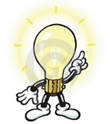 Určenie podmienok účasti – Technická spôsobilosť alebo odborná spôsobilosť § 34 ZVO
Podmienky účasti týkajúce sa technickej spôsobilosti alebo odbornej spôsobilosti sú uvedené v § 34 ods. 1 písm. a) až písm. m) ZVO a na rozdiel od finančného a ekonomického postavenia sú uvedené taxatívne,

VO/O má možnosť vybrať si jednu alebo niekoľko z podmienok účasti uvedených v tomto ustanovení ZVO, nie je však oprávnený ich taxatívny rozsah alebo znenie akýmkoľvek spôsobom meniť.

§ 34 ods. 2 ZVO umožňuje VO/O určiť aj dlhšiu dobu  ako je doba podľa odseku 1 písm. a) a písm. b).

§ 34 ods. 3 ZVO - Uchádzač alebo záujemca môže na preukázanie technickej spôsobilosti alebo odbornej spôsobilosti využiť technické a odborné kapacity inej osoby, bez ohľadu na ich právny vzťah (preukazuje sa uzavretou písomnou zmluvou).
Preukazovanie a vyhodnotenie splnenia podmienok účasti
PÚ musia byť okrem iného, stanovené primeraným spôsobom, nesmú umelo zužovať hospodársku súťaž, ich splnenie musí byť zároveň preukázateľné a overiteľné. 
Vzhľadom na rôznorodý charakter jednotlivých podmienok účasti, ich rôznorodú výpovednú hodnotu, ako aj líšiace sa bremeno dokazovania je rozličný aj spôsob preukazovania jednotlivých podmienok.
§ 32 (osobné postavenie) a § 34 (technická spôsobilosť alebo odborná spôsobilosť) ZVO – doklady na preukázanie splnenia PÚ sú jasne definované ZVO
§ 33 (finančné a ekonomické postavenie)– ZVO definuje iba doklady, ktoré sa spravidla používajú na preukázanie splnenia stanovenej PÚ
Vyhodnotenie splnenia podmienok účasti § 40 ZVO
Vyhodnotenie splnenia podmienok účasti je zakotvené v § 40 ZVO
VO posudzuje splnenie podmienok účasti vo verejnom obstarávaní v súlade s dokumentmi potrebnými na vypracovanie ponuky, návrhu alebo na preukázanie splnenia podmienok účasti. Ak sú podmienky účasti uvedené vo viacerých dokumentoch podľa prvej vety, nesmú byť ustanovené vo vzájomnom rozpore.
§ 40 ods. 4 ZVO – žiadosť o vysvetlenie alebo doplnenie predložených dokladov, ak z predložených dokladov nemožno posúdiť ich platnosť alebo splnenie podmienky účasti.
Vyhodnotenie splnenia podmienok účasti § 40 ZVO
§ 40 ods. 5 písm. a) ZVO, verejný obstarávateľ a obstarávateľ sú povinní pri vyhodnotení splnenia podmienok účasti uchádzačov alebo záujemcov, ktoré sa týkajú technickej spôsobilosti alebo odbornej spôsobilosti podľa § 34 ods. 1 písm. a) alebo písm. b), zohľadniť referencie uchádzačov alebo záujemcov uvedené v evidencii referencií podľa § 12, ak takéto referencie ku dňu predloženia ponuky alebo žiadosti o účasť existujú a uchádzač alebo záujemca ich v ponuke alebo žiadosti o účasť identifikoval,
§ 40 ods. 5 písm. b) ZVO, verejný obstarávateľ a obstarávateľ sú povinní pri vyhodnotení splnenia podmienky účasti uchádzačov alebo záujemcov týkajúcej sa technickej spôsobilosti alebo odbornej spôsobilosti podľa § 34 ods. 1 písm. c) alebo písm. g) písomne požiadať uchádzača alebo záujemcu, aby v lehote, ktorá nesmie byť kratšia ako päť pracovných dní odo dňa doručenia žiadosti, nahradil technikov, technické orgány alebo osoby určené na plnenie zmluvy alebo koncesnej zmluvy, alebo riadiacich zamestnancov, ak nespĺňajú predmetnú podmienku účasti,
Vyhodnotenie splnenia podmienok účasti § 40 ZVO
§ 40 ods. 5 písm. c) ZVO, verejný obstarávateľ a obstarávateľ sú povinní písomne požiadať uchádzača alebo záujemcu, aby v lehote, ktorá nesmie byť kratšia ako päť pracovných dní odo dňa doručenia žiadosti, nahradil inú osobu, ktorej prostredníctvom preukazuje finančné a ekonomické postavenie alebo technickú spôsobilosť alebo odbornú spôsobilosť, ak existujú dôvody na jej vylúčenie,
§ 40 ods. 5 písm. d) ZVO, verejný obstarávateľ a obstarávateľ môžu písomne požiadať uchádzača alebo záujemcu, aby v lehote, ktorá nesmie byť kratšia ako päť pracovných dní odo dňa doručenia žiadosti, nahradil inú osobu, ktorej prostredníctvom preukazuje finančné a ekonomické postavenie alebo technickú spôsobilosť alebo odbornú spôsobilosť, ak existujú dôvody na jej vylúčenie podľa odseku 8
Vyhodnotenie splnenia podmienok účasti § 40 ZVO
Verejný obstarávateľ a obstarávateľ vylúčia kedykoľvek počas verejného obstarávania uchádzača alebo záujemcu, ak
a) nesplnil podmienky účasti,
b) predložil neplatné doklady; neplatnými dokladmi sú doklady, ktorým uplynula lehota platnosti,
c) poskytol informácie alebo doklady, ktoré sú nepravdivé alebo pozmenené tak, že nezodpovedajú skutočnosti a majú vplyv na vyhodnotenie splnenia podmienok účasti alebo výber záujemcov,
d) pokúsil sa neoprávnene ovplyvniť postup verejného obstarávania,
e) pokúsil sa získať dôverné informácie, ktoré by mu poskytli neoprávnenú výhodu,
f) konflikt záujmov podľa § 23 nemožno odstrániť inými účinnými opatreniami,
g) pri posudzovaní odbornej spôsobilosti preukázateľne identifikoval protichodné záujmy záujemcu alebo uchádzača, ktoré môžu nepriaznivo ovplyvniť plnenie zákazky,
h) nepredložil po písomnej žiadosti podľa odseku 4 vysvetlenie alebo doplnenie predložených dokladov v určenej lehote,
Vyhodnotenie splnenia podmienok účasti § 40 ZVO
i) nepredložil po písomnej žiadosti doklady nahradené jednotným európskym dokumentom v určenej lehote,
j) nenahradil inú osobu, prostredníctvom ktorej preukazuje splnenie podmienok účasti finančného a ekonomického postavenia alebo technickej spôsobilosti alebo odbornej spôsobilosti, ktorá nespĺňa určené požiadavky, v určenej lehote inou osobou, ktorá spĺňa určené požiadavky,
k) nenahradil subdodávateľa, ktorý nespĺňa požiadavky určené verejným obstarávateľom alebo obstarávateľom novým subdodávateľom, ktorý spĺňa určené požiadavky, v lehote podľa § 41 ods. 2,
l) nenahradil technikov, technické orgány alebo osoby určené na plnenie zmluvy alebo koncesnej zmluvy, alebo riadiacich zamestnancov, ktorí nespĺňajú podmienku účasti podľa § 34 ods. 1 písm. c) alebo písm. g), v určenej lehote novými osobami alebo orgánmi, ktoré spĺňajú túto podmienku účasti,
m) nenahradil inú osobu, ktorej prostredníctvom preukazuje splnenie podmienok účasti alebo subdodávateľa, ktorí majú sídlo v treťom štáte podľa § 10 ods. 4, v určenej lehote inou osobou alebo subdodávateľom, ktorý nemá sídlo v treťom štáte podľa § 10 ods. 4.
Najčastejšie porušenia súvisiace s podmienkami účasti
rozdielna formulácia podmienok účasti v oznámení o vyhlásení verejného obstarávania a súťažných podkladoch,
vyžadovanie dokladu výlučne podľa národnej legislatívy v rámci preukazovania splnenia podmienok účasti bez možnosti predložiť ekvivalentného dokladu,
zmena podmienok účasti v rámci vysvetlenia súťažných podkladov bez zodpovedajúcej úpravy podmienok účasti v oznámení o vyhlásení verejného obstarávania prostredníctvom redakčnej opravy,
Verejný obstarávateľ požadoval v zmysle § 34 ods. 1 písm. a) ZVO predloženie zoznamu poskytnutých služieb za posledné tri roky predchádzajúce dňu, ktorý je posledným dňom lehoty na predkladanie ponúk
→  § 34 ods. 1 písm. a) ZVO je kogentného charakteru a teda verejný obstarávateľ ho žiadnym spôsobom nemôže upravovať, teda rozširovať alebo zužovať nad rámec toho, ako je stanovená v predmetnom ustanovení ZVO (technickú spôsobilosť alebo odbornú spôsobilosť možno preukázať zoznamom dodávok tovaru uskutočnených za predchádzajúce tri roky od vyhlásenia verejného obstarávania)
Príklad z praxe č. 1
Predmet zákazky: Zariadenia pre zberný dvor

Postup verejnej súťaže podľa § 66 ZVO, nadlimitná zákazka

zákazka vyhlásená uverejnením oznámenia o vyhlásení verejného obstarávania  vo Vestníku verejného obstarávania č. 151/2017 zo dňa 7. 8. 2017 pod zn. 11405-MST

Rozhodnutie predsedu úradu č. 11239-P/2022 2888-P/2023 zo dňa 13.4.2023 (mení rozhodnutie Úradu pre verejné obstarávanie  č. 3020-6000/2018 zo dňa 10. 04. 2018) 

Predseda Úradu pre verejné obstarávanie podľa § 177 ods. 3 ZVO zmenil rozhodnutie ÚVO č. 3020-6000/2018 zo dňa 10. 04. 2018 nasledovne:
Príklad z praxe č. 1
Predseda Úradu pre verejné obstarávanie podľa § 175 ods. 4 ZVO v rozhodnutí uviedol, že kontrolovaný porušil: 
1. § 38 ods. 5 ZVO, ako aj § 10 ods. 2 ZVO, konkrétne princíp nediskriminácie hospodárskych subjektov, princíp rovnakého zaobchádzania a princíp proporcionality, keď kontrolovaný ustanovil v tomto verejnom obstarávaní podmienku účasti technickej alebo odbornej spôsobilosti, v rámci ktorej požadoval predloženie certifikátu systému manažérstva kvality v zmysle požiadaviek normy ISO 9001 pre oblasť „dodávka technológií“, pri ktorej nebola preukázaná jej primeranosť a súvis takto ustanovenej podmienky účasti vo vzťahu k obstarávanému predmetu zákazky, pričom toto porušenie zákona o verejnom obstarávaní mohlo mať vplyv na výsledok verejného obstarávania
Príklad z praxe č. 1
2. kontrolovaný porušil § 40 ods. 1 a § 40 ods. 4 ZVO, a zároveň § 10 ods. 2 ZVO, konkrétne princíp transparentnosti tým, že splnenie podmienky účasti technickej alebo odbornej spôsobilosti, v rámci ktorej kontrolovaný požadoval predloženie certifikátu systému manažérstva kvality v zmysle požiadaviek normy ISO 9001 pre oblasť „dodávka technológií“, nevyhodnocoval u úspešného uchádzača v súlade s ním ustanovenými požiadavkami v oznámení o vyhlásení verejného obstarávania, pričom toto porušenie zákona o verejnom obstarávaní mohlo mať vplyv na výsledok verejného obstarávania,
Príklad z praxe č. 1
3. Kontrolovaný porušil § 40 ods. 1 a § 40 ods. 4 ZVO a zároveň § 10 ods. 2 ZVO, najmä princíp transparentnosti tým, že sa pri vyhodnotení splnenia podmienky účasti, v rámci ktorej požadoval od uchádzačov predloženie certifikátu systému manažérstva kvality v zmysle požiadaviek normy ISO 9001 pre oblasť dodávka technológií, u úspešného uchádzača, nezaoberal posúdením toho, ktoré konkrétne kapacity poskytne spoločnosť XY, ako iná osoba podľa § 34 ods. 3 zákona o verejnom obstarávaní úspešnému uchádzačovi na plnenie danej zákazky, a ktorými konkrétnymi činnosťami sa bude spoločnosť XY priamo a osobne zúčastňovať na plnení danej zákazky úspešným uchádzačom, pričom toto porušenie zákona o verejnom obstarávaní mohlo mať vplyv na výsledok verejného obstarávania.
Príklad z praxe č. 2
Predmet zákazky: Zlepšenie cyklistickej infraštruktúry
Postup verejnej súťaže podľa § 66 ods. 7 ZVO, nadlimitná zákazka
zákazka vyhlásená uverejnením oznámenia o vyhlásení verejného vo Vestníku verejného obstarávania č. 293/2021 zo dňa 23. 12. 2021 pod zn. 59539-MSP
Rozhodnutie úradu č. 13803-6000/2022 – OD/6 zo dňa 6.3.2023, v ktorom úrad nariaďuje kontrolovanému odstrániť protiprávny stav, a to konkrétne zrušiť informáciu o výsledku vyhodnotenia ponúk a výsledok vyhodnotenia splnenia podmienok účasti v prípade uchádzača  XXX a opätovne vyhodnotiť splnenie podmienky účasti týkajúcej sa technickej spôsobilosti alebo odbornej spôsobilosti stanovenej podľa § 34 ods. 1 písm. g) ZVO v prípade uchádzača XXX v súlade  s § 40 ods. 1 ZVO.
Príklad z praxe č. 3
Predmet zákazky: Laboratórny nábytok
Postup verejnej súťaže podľa § 66 ZVO, nadlimitná zákazka
zákazka vyhlásená uverejnením oznámenia o vyhlásení verejného  vo Vestníku verejného obstarávania č. 217/2021 zo dňa 23. 9. 2021 pod zn. 43902-MST
Rozhodnutie úradu č. 11308-6000/2022 – OD/5 zo dňa 6.12.2022, v ktorom úrad uviedol, že kontrolovaný porušil:
    1. § 40 ods. 1 a § 40 ods. 6 písm. a) ZVO ako aj § 10 ods. 2 ZVO a to princíp transparentnosti, keďže vniesol pochybnosti do procesu vyhodnocovania splnenia podmienok účasti v predmetnej zákazke tým, že uchádzača XY nevylúčil z procesu vyhodnocovania splnenie podmienok účasti, z dôvodu nezákonného preukazovania splnenia podmienky účasti týkajúcej sa technickej spôsobilosti alebo odbornej spôsobilosti, pričom toto porušenie malo vplyv na výsledok verejného obstarávania.
Príklad z praxe č. 3
Kontrolovaný porušil:
    2. § 40 ods. 1 a ods. 4 ZVO, ako aj § 10 ods. 2 ZVO a to princíp transparentnosti, keďže vniesol pochybnosti do procesu posudzovania splnenia podmienok účasti v predmetnej zákazke tým, že u uchádzača XY za účelom preukázania splnenia podmienky účasti osobného postavenia podľa § 32 ods. 1 písm. c) ZVO a odstránenia pochybností v uchádzačom predložených dokladoch neaplikoval inštitút vysvetlenia alebo doplnenia predložených dokladov, pričom toto porušenie mohlo mať vplyv na výsledok verejného obstarávania
Zmena rozhodovacej praxe úradu - FIDIC
Rozhodnutie predsedu úradu, č. spisu 5470-P/2023 zo dňa 17. 4. 2023
Predmet zákazky: Činnosť stavebnotechnického dozoru pre projekt Rýchlostná cesta
Nadlimitná zákazka bola vyhlásená uverejnením Oznámenia o vyhlásení verejného obstarávania v Úradnom vestníku EÚ č. S 222/2019 zo dňa 18. 11. 2019 pod č. 544601 a vo Vestníku verejného obstarávania č. 236/2019 zo dňa 19. 11. 2019 pod zn. 33756 – MSS
Predseda úradu zmenil rozhodnutie úradu č. 13883-3000/2022 zo dňa 22. 12. 2022, nakoľko dospel k záveru, že účastník konania vôbec nemal pri stanovení podmienky účasti týkajúcej sa kľúčového odborníka vyžadovať účasť na realizácii projektu, kde zmluvné podmienky vychádzali zo zmluvných podmienok FIDIC. Podľa predsedu úradu takto stanovená podmienka účasti je neprimeraná a diskriminačná a prax vyžadujúca v podmienkach účasti skúsenosť s konkrétnymi zmluvnými podmienkami aj za pripustenia ekvivalentu nie je správna.
Prestávka
Základné náležitosti výzvy                                na predkladanie ponúk a príprava súťažných podkladov
Obsah
Výzva na predkladanie ponúk
základné náležitosti  a právny rámec

 Súťažné podklady
právny rámec
príprava

 Príklady z praxe
Výzva na predkladanie ponúk
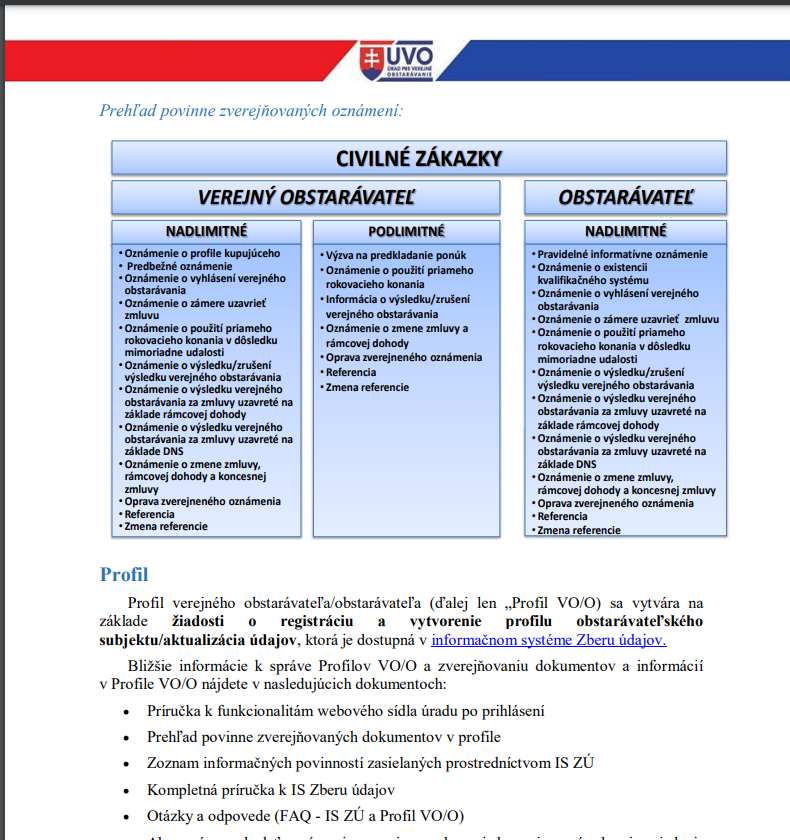 Povinne zverejňované oznámenia:

napr. v dokumente Metodika zadávania zákaziek verzia 4 (str. 63 a nasl.) na webovej stránke úradu v časti   Metodika/Vzdelávanie / VŠEOBECNÉ METODICKÉ MATERIÁLY.

ISZÚ (dostupnosť tiež na webovej stránke úradu)
Výzva na predkladanie ponúk
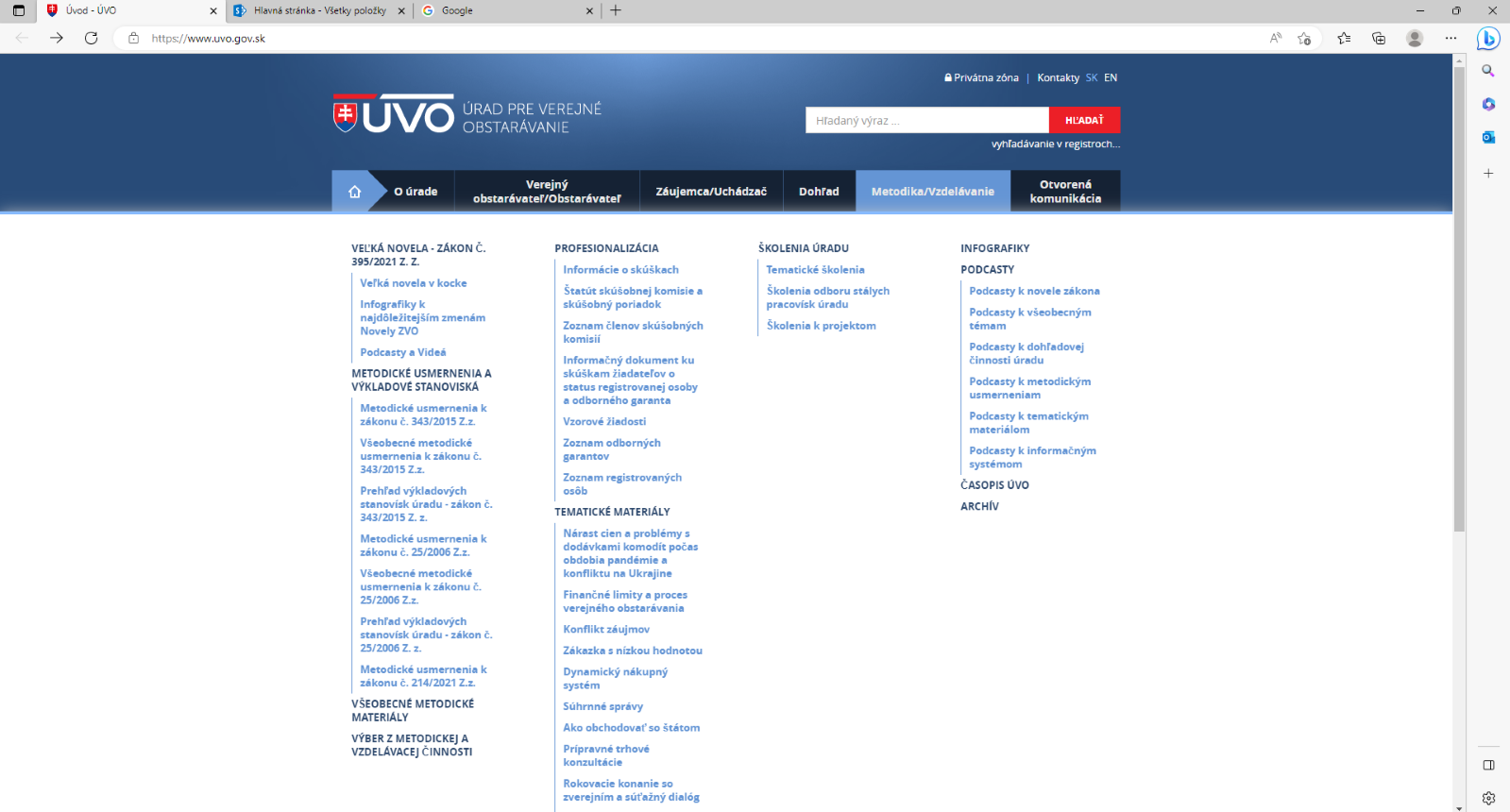 Výzva na predkladanie ponúkZákladné náležitosti výzvy na predkladanie ponúk pre ZADÁVANIE NADLIMITNÝCH ZÁKAZIEK:
Verejný obstarávateľ   (§ 68 ods. 2 ZVO)

odkaz na internetovú adresu, na ktorej sú súťažné podklady dostupné podľa § 43 ods. 1,

2) odkaz na uverejnené oznámenie o vyhlásení verejného obstarávania,

3) lehotu na predkladanie ponúk, adresu, na ktorú sa ponuky predkladajú, jazyk alebo jazyky, v ktorých možno predkladať ponuky,

4) odkaz na dokument, v ktorom sú uvedené doklady vyžadované na preukázanie splnenia podmienok účasti,

5) relatívnu váhu jednotlivých kritérií na vyhodnotenie ponúk               alebo zostupné poradie dôležitosti kritérií, ak nie je uvedené v oznámení o vyhlásení verejného obstarávania alebo v súťažných podkladoch,

6) ďalšie potrebné informácie.


Obstarávateľ  (§ 93 ods. 2 ZVO)

odkaz na internetovú adresu, na ktorej sú súťažné podklady dostupné podľa § 43 ods. 1,

lehotu na predkladanie ponúk, adresu, na ktorú sa ponuky predkladajú, jazyk alebo jazyky, v ktorých možno predkladať ponuky,

uvedenie všetkých dokumentov, ktoré sa majú predložiť,

odkaz na uverejnené oznámenie použité ako výzva na súťaž,

relatívnu váhu jednotlivých kritérií na vyhodnotenie ponúk alebo zostupné poradie dôležitosti kritérií, ak nie je uvedené v oznámení použitom ako výzva na súťaž alebo v súťažných podkladoch,

6)    ďalšie potrebné informácie.
Výzva na predkladanie ponúkZákladné náležitosti výzvy na predkladanie ponúk pre BEŽNÝ POSTUP PRE PODLIMITNÉ ZÁKAZKY § 112:Verejný obstarávateľ – povinnosť zadávať zákazky cez EP – NOVELA ZVO !(§ 113 ods. 2 - demonštratívny výpočet):
a) informácie týkajúce sa častí, ak je zákazka rozdelená na samostatné časti,
b) predpokladanú hodnotu, množstvo alebo rozsah obstarávaných tovarov, stavebných prác alebo služieb; predpokladanú hodnotu uvedie vždy, ak určí podmienky účasti vo väzbe na predpokladanú hodnotu alebo ak vyžaduje zábezpeku,
c) podmienky účasti, doklady, ktorými ich možno preukázať, ak neboli uvedené v súťažných podkladoch zverejnených podľa odseku 5, a informáciu, ktoré doklady sa z dôvodu použitia údajov z informačných systémov verejnej správy nepredkladajú,
d) informácie o prístupe k súťažným podkladom a k inej sprievodnej dokumentácii,
e) výhradu podľa § 108 ods. 2, ak sa uplatňuje,
 


f) kritériá na vyhodnotenie ponúk a ich relatívnu váhu,
g) informáciu, či sa povoľujú alebo vyžadujú variantné riešenia,
h) lehotu na predkladanie ponúk a odkaz na funkcionalitu elektronickej platformy, ktorej prostredníctvom sa ponuky predkladajú,
i) dátum a čas otvárania ponúk,
j) informáciu, či sa použije elektronická aukcia,
k) informáciu, či sa vyžaduje predkladanie ponúk vo forme elektronického katalógu, alebo aby ponuky obsahovali elektronický katalóg,
l) dátum odoslania výzvy na predkladanie ponúk,
m) výšku zábezpeky, ak sa vyžaduje.
Výzva na predkladanie ponúkZákladné náležitosti výzvy na predkladanie ponúk pri ZsNH:
§ 117 







           povinnosť tak urobiť prostredníctvom EP              
   
   

                   novela ZVO s úč. od feb. 2023

            Napr. Infografika k ZsNH
  

  


§ 117 ods. 7 :
(demonštratívny výpočet)
       -v prípade ZsNH vymedzených v § 117 ods. 6
   1) predpokladanú hodnotu, množstvo alebo rozsah obstarávaných tovarov, stavebných prác alebo služieb,
   2) lehotu na predkladanie ponúk,
   3) informácie o vyžadovaných podmienkach účasti a doklady, ktorými ich možno preukázať,
   4) informácie potrebné na vypracovanie ponuky, predloženie ponuky a plnenie zmluvy,
   5) výhradu podľa § 108 ods. 2, ak sa uplatňuje,
   6) kritériá na vyhodnotenie ponúk a ich relatívnu váhu,
   7) informáciu, či sa použije elektronická aukcia.
Ak VO osloví viac hospodárskych subjektov
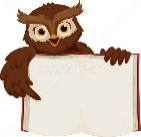 Výzva na predkladanie ponúk
Lehota na predkladanie ponúk:
jedna zo základných náležitostí Výzvy na predkladanie ponúk

Nezabudni: dodržiavať zákonné lehoty na predkladanie ponúk

pravidlá na počítanie lehôt na účely ZVO (§ 21 ods. 1)
primeranosť stanovenia lehoty na predkladanie ponúk (§ 21 ods. 2)
Výzva na predkladanie ponúk
Podlimitná zákazka zadávaná podľa § 112 – „Bežný postup pre podlimitné zákazky“
Výzva na predkladanie ponúk
Ffff
Oznámenie o vyhlásení verejného obstarávania
Nadlimitná zákazka zadávaná verejným obstarávateľom
Nadlimitná zákazka zadávaná obstarávateľom
Oznámenie použité ako výzva na súťaž
Výzva na potvrdenie opätovného záujmu (podľa § 88 ods. 3)
Nadlimitná zákazka zadávaná obstarávateľom
Súťažné podklady
§ 42

kompletný a ucelený súhrn dokladov, ktoré obsahujú všetky požiadavky verejného obstarávateľa alebo obstarávateľa týkajúce sa predmetu zákazky a náležitostí ponuky

príprava SP -  jeden z najdôležitejších procesov v prípravnej fáze verejného obstarávania

SP patria medzi „povinne zverejňované dokumenty“
Súťažné podklady
s príslušným oznámením o vyhlásení VO
v súlade
so zmluvou
SÚŤAŽNÉ PODKLADY
v súlade
s ponukou úspešného uchádzača
v súlade
Súťažné podklady
POVINNÉ NÁLEŽITOSTI:
opis predmetu zákazky, 
ak ide o obstaranie energeticky významného výrobku, určenie požiadaviek len na taký výrobok, ktorý spĺňa kritériá najvyššej výkonnosti a patrí do najvyššej triedy energetickej účinnosti podľa osobitného predpisu (§ 42 ods. 6  - zákonné výnimky),
dokumentácia, plány, modely, fotografie, ak je to potrebné na vypracovanie ponuky,
kritériá na vyhodnotenie ponúk a pravidlá ich uplatnenia,
pokyny na vypracovanie a predkladanie ponúk, 
návrh zmluvy alebo rámcovej dohody, obchodné podmienky 
požiadavku, aby úspešný uchádzač v zmluve, rámcovej dohode alebo koncesnej zmluve najneskôr                  v čase jej uzavretia uviedol údaje o všetkých známych subdodávateľoch, údaje o osobe oprávnenej konať za subdodávateľa v rozsahu meno a priezvisko, adresa pobytu, dátum narodenia,
požiadavku na prevod práv duševného vlastníctva, ak ich prevod verejný obstarávateľ alebo obstarávateľ vyžaduje.
Súťažné podklady
NEPOVINNÉ NÁLEŽITOSTI:
požiadavka na uvedenie podielu, ktorý majú v úmysle uchádzači zadať subdodávateľom, ako aj navrhovaných subdodávateľov, predmety subdodávok, požiadavku, aby navrhovaný subdodávateľ spĺňal podmienky účasti týkajúce sa osobného postavenia a neexistovali u neho dôvody na vylúčenie podľa § 40 ods. 6 písm. a) až h) a ods. 7 zákona a preukázal to náležitými dokladmi, 
zábezpeka 
osobitné podmienky plnenia zmluvy zohľadňujúce predovšetkým ekonomické, sociálne a environmentálne hľadiská.
Príklad z praxe 1/3
Rozhodnutie úradu č. 12420-6000/2020-OD/7 z 21. 12. 2020

Konanie o preskúmanie úkonov kontrolovaného po uzavretí zmluvy z vlastného podnetu úradu.

Nadlimitná zákazka na dodanie tovaru s názvom „Modernizácia a ekologizácia výrobných zariadení, kameňolom Devín“ postupom verejnej súťaže.  

-úrad požiadal o odborné stanovisko z oblasti strojárstva,
-kontrolovaný neopísal zariadenia (konkrétne „mobilný vibračný triedič“ a „čelný kolesový nakladač“) v rámci časti 1 predmetu zákazky jednoznačne, 
-stanovil takú kombináciu technických parametrov, že ich nedokáže splniť žiadne zariadenie na relevantnom trhu, vrátane úspešného uchádzača, napriek tomu, že na relevantnom trhu síce existujú zariadenia, ktoré spĺňajú kontrolovaným požadovaný účel použitia, avšak nespĺňajú všetky stanovené požiadavky, 

-postupoval v rozpore s § 42 ods. 1 ZVO v spojení s § 10 ods. 2 ZVO, a to princíp transparentnosti,  
-takýto opis predmetu zákazky je nejednoznačný, mohol od účasti v predmetnom verejnom obstarávaní odradiť záujemcov/dodávateľov schopných dodať predmet zákazky, ktorý by síce spĺňal kontrolovaným požadovaný účel použitia, avšak nespĺňal by kontrolovaným stanovené technické požiadavky – konštatovaný možný vplyv na výsledok verejného obstarávania.
Príklad z praxe 2/3
Rozhodnutie Rady úradu č. 6360-9000/2017 z 16. 05. 2017

Podlimitná zákazka na uskutočnenie stavebných prác na predmet zákazky „Rekonštrukcia budovy Bratislavského bábkového divadla“

Druhostupňový orgán úradu (Rada úradu) v odvolacom konaní posúdila odvolanie kontrolovaného                        ako nedôvodné.

Kontrolovaný podal odvolanie: nesúhlasí s tvrdením úradu, že neopísal predmet zákazky jednoznačne                       a úplne, pričom má za to, že poskytol uchádzačom dostatočný objem informácií, týkajúci sa výkazu výmer, ktorý je potrebný pre predloženie ponuky,

Kontrolovaný pri niektorých položkách z výkazu výmer neposkytol záujemcovi všetky potrebné informácie    na ich ocenenie, resp. vypracovanie ponuky – neposkytol dostatočné informácie o predmete zákazky

Kontrolovaný postupoval v rozpore s § 42 ods. 1 ZVO v spojení s § 10 ods. 2 ZVO, a to princíp transparentnosti  

Rada úradu považuje námietky navrhovateľa v tejto časti za opodstatnené a stotožnila sa s rozhodnutím úradu.
Príklad z praxe 3/3
Rozhodnutie úradu č. 4762-6000/2021-OD/5 z 06. 09. 2021

Konanie o preskúmanie úkonov kontrolovaného po uzavretí zmluvy.

Podlimitná zákazka na uskutočnenie stavebných prác.

Úrad požiadal o odborné stanovisko z oblasti stavebníctva.

Kontrolovaný konal v rozpore s § 113 ods. 5 zákona o verejnom obstarávaní v nadväznosti na § 42 ods. 1 zákona o verejnom obstarávaní, keď neopísal predmet zákazky v súťažných podkladoch dostatočne úplne a jednoznačne tak, aby bol zabezpečený rovnaký prístup pre všetkých uchádzačov alebo záujemcov a zabezpečená čestná hospodárska súťaž, čím zároveň postupoval aj v rozpore s § 10 ods. 2 zákona o verejnom obstarávaní (princíp transparentnosti).

Konštatovaný možný vplyv na výsledok verejného obstarávania.
Zhrnieme si ...
֎
Verejný obstarávateľ je povinný  predmet zákazky zadefinovať a špecifikovať jednoznačne, zrozumiteľne, úplne a nestranne. Požiadavky majú byť určené tak, aby zabezpečili rovnaký prístup pre všetkých uchádzačov/záujemcov, a aby bola zabezpečená riadna hospodárska súťaž. 


֎
Kvalitne vypracované súťažné podklady sú základnou podmienkou na vypracovanie kvalitnej ponuky a následne pre uzavretie dvojstranne vyváženej zmluvy.
Kritériá na  vyhodnotenie ponúk
Obsah
Kritériá na vyhodnotenie ponúk
právny rámec, pravidlá
nastavenie kritérií na vyhodnotenie ponúk

 Vyhodnotenie ponúk
právny rámec
mimoriadne nízka ponuka
vylúčenie ponuky

 Príklady z praxe
Kritériá na vyhodnotenie ponúk
§ 44

§ 44 ods. 1 - kritériá na vyhodnotenie ponúk:
-    objektívne,
-    musia súvisieť s predmetom zákazky,
cieľ: určiť pre VO/O ekonomicky najvýhodnejšiu ponuku,
nediskriminačné,
podporovať hospodársku súťaž.
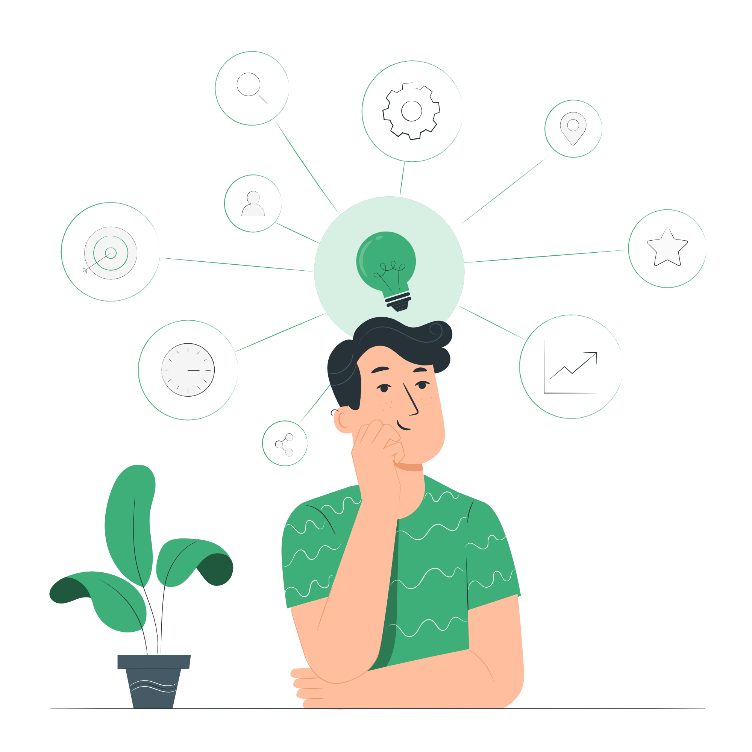 Kritériá na vyhodnotenie ponúk
§ 44 ods. 3

Ponuky sa vyhodnocujú na základe:
a) Najlepšieho pomeru ceny a kvality – tzv. „MEAT kritériá“,

b) nákladov použitím prístupu nákladovej efektívnosti, najmä nákladov počas životného cyklu – tiež známe zjednodušene ako „Náklady životného cyklu“, alebo

c)  najnižšej ceny.
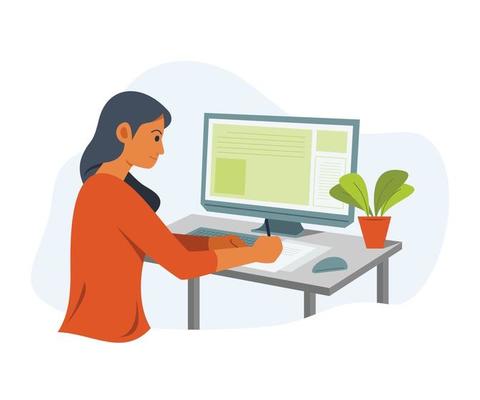 Kritériá na vyhodnotenie ponúk
Určenie relatívnej váhy
-každému kritériu okrem kritéria najnižšej ceny,
-relatívnu váhu možno vyjadriť určením intervalu s príslušným maximálnym rozpätím
Napr.:




Kde VO/O uvedie informácie o kritériách na vyhodnotenie ponúk?
vo výzve na predkladanie ponúk alebo v inom dokumente, ktorým VO/O oznamuje začiatok VO,
v súťažných podkladoch.
Kritériá na vyhodnotenie ponúk
§ 44 ods. 3 písm. a) a § 44 ods. ods.4
Kritérium najlepšieho pomeru ceny a kvality (tzv.„MEAT kritériá“)

    cenové kritérium (nákladové)           kvalitatívne kritérium (nenákladové)
Cena alebo náklady
ďalšie kritériá
a
HĽADISKÁ:
Kvalitatívne,
Environmentálne alebo
Sociálne
Kritériá na vyhodnotenie ponúk
§ 44 ods. 12 – tzv. „zakázané kritériá“:
     podiel subdodávok a 
     inštitúty zabezpečujúce zmluvné plnenie. 

Novelou ZVO - kritérium „dĺžka záruky“ 
odstránené z týchto zakázaných kritérií.
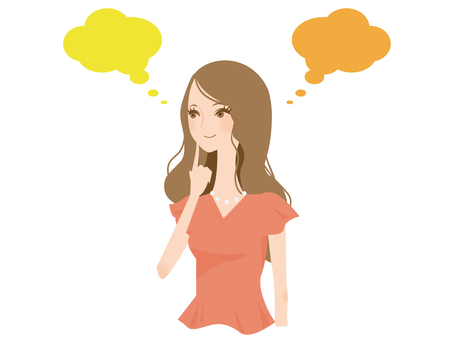 Kritériá na vyhodnotenie ponúk
§ 44 ods. 4 písm. b)
Kritérium nákladov počas životného cyklu

Pojem „životný cyklus“ -  § 2 ods. 5 písm. k)

Náklady počas životného cyklu výrobku, stavby alebo služby môžeme rozdeliť na náklady:
 súvisiace s nadobudnutím, 
 na používanie (napr. spotreba energie a iných zdrojov), 
 na údržbu, 
 na ukončenie životnosti (napr. náklady na zber a recykláciu).
Kritériá na vyhodnotenie ponúk
§ 44 ods. 3 písm. c) 
Kritérium najnižšej ceny
najjednoduchšie
v SR najčastejšie používané kritérium na vyhodnotenie ponúk
úspešným uchádzačom sa stane ten uchádzač, ktorý ponúkne za celý predmet zákazky najnižšiu cenu

Hodnotí sa
Celková cena
Jednotková cena
Vyhodnotenie ponúk
§ 53
neverejné
(§ 51) povinnosť zriadiť najmenej 3 člennú komisiu s odborným vzdelaním alebo odbornou praxou, ktorá im umožňuje vyhodnotiť ponuku (povinnosť platí len pri zadávaní nadlimitných zákaziek)
Komisia: vyhodnotí ponuky z hľadiska splnenia požiadaviek VO/O na predmet zákazky alebo koncesie
ak VO/O vyžadoval od uchádzačov zábezpeku, komisia posúdi jej zloženie
v prípade pochybností overenie správnosti informácií a dôkazov, ktoré poskytli uchádzači. Ak komisia identifikuje nezrovnalosti alebo nejasnosti v informáciách alebo dôkazoch, ktoré uchádzač poskytol, písomne požiada o vysvetlenie ponuky a ak je to potrebné aj o predloženie dôkazov
vysvetlením ponuky však nemôže dôjsť k jej zmene. Za zmenu ponuky sa nepovažuje odstránenie zrejmých chýb v písaní a počítaní
zápisnicu o vyhodnotení ponúk podpisujú prítomní členovia komisie (povinnosť ju uverejniť v profile bezodkladne po uzavretí zmluvy).
Vyhodnotenie ponúk
§ 53 ods. 2 - Mimoriadne nízka ponuka  

Ak sa pri určitej zákazke javí ponuka ako mimoriadne nízka vo vzťahu k tovaru, stavebným prácam alebo službe, komisia písomne požiada uchádzača o vysvetlenie týkajúce sa tej časti ponuky, ktoré sú pre jej cenu podstatné. Vysvetlenie sa môže týkať najmä:

a) hospodárnosti stavebných postupov, hospodárnosti výrobných postupov alebo hospodárnosti poskytovaných služieb,
b) technického riešenia alebo osobitne výhodných podmienok, ktoré má uchádzač k dispozícii na dodanie tovaru, na uskutočnenie stavebných prác, na poskytnutie služby,
c) osobitosti tovaru, osobitosti stavebných prác alebo osobitosti služby navrhovanej uchádzačom,
d) dodržiavania povinností v oblasti pracovného práva, najmä s ohľadom na dodržiavanie minimálnych mzdových nárokov, ochrany životného prostredia alebo sociálneho práva podľa osobitných predpisov,
e) dodržiavania povinností voči subdodávateľom,
f) možnosti uchádzača získať štátnu pomoc.
                    demonštratívny výpočet dôvodov (aj iné dôvody ako uvádza zákon)
Vyhodnotenie ponúk
Žiadosť o vysvetlenie MNP a vylúčenie MNP

- povinnosť verejného obstarávateľ zrozumiteľne vysvetliť a uviesť, na základe akých konkrétnych dôvodov považujú ponuku uchádzača za mimoriadne (nereálne) nízku. 

- vylúčenie mimoriadne nízkej ponuky - až vtedy, keď uchádzačom predložené vysvetlenie mimoriadne nízkej ponuky a dôkazy dostatočne neodôvodňujú nízku úroveň cien alebo nákladov, a to najmä s ohľadom na konkrétne skutočnosti týkajúce sa plnenia predmetu zákazky. Vylúčenie mimoriadne nízkej ponuky musí dostatočne odôvodnené, pričom z neho musí vyplývať, v čom konkrétnom spočíva nereálnosť ponukovej ceny.
Vyhodnotenie ponúk
§ 53 ods. 3 - podmienky pre aplikáciu mimoriadne nízkej ponuky  

Ak boli predložené najmenej tri ponuky od uchádzačov, ktorí spĺňajú podmienky účasti, ktoré spĺňajú požiadavky VO/O na predmet zákazky, mimoriadne nízkou ponukou je vždy aj ponuka, ktorá obsahuje cenu plnenia najmenej o:
	a) 15% nižšiu, ako priemer cien plnenia
                   podľa ostatných ponúk okrem ponuky s  
                    najnižšou cenou a

	b) 10% nižšiu, ako je cena plnenia podľa 
                   ponuky s druhou najnižšou cenou plnenia.

Rozsudok KS BA č. 2S 366/10-352
zároveň obidve podmienky majú byť  naplnené
Vyhodnotenie ponúk
Kedy sa neuplatňuje postup podľa § 53 ods. 3?

Pri tzv. reverznej verejnej súťaži a tzv. super reverznej verejnej súťaži, keďže v čase vyhodnocovania ponúk nie sú ešte vyhodnotené podmienky účasti, čo je jedna z podmienok pre použitie postupu podľa predmetného ustanovenia.
Reverzná verejná súťaž                                                
Otvorenie ponúk
Vyhodnotenie ponúk
Vyhodnotenie ponúk na základe kritérií
 Vyhodnotenie podmienok účasti
Super reverzná verejná súťaž                                                
 Otvorenie ponúk
 Vyhodnotenie ponúk na základe kritérií
 Vyhodnotenie ponúk
 Vyhodnotenie podmienok účasti
Vyhodnotenie ponúk
§ 53 ods. 5 -  Vylúčenie ponuky  (TAXATÍVNY VÝPOČET) 

VO/O  vylúčia ponuku, ak:
a) uchádzač nezložil zábezpeku podľa určených podmienok,
b) ponuka nespĺňa požiadavky na predmet zákazky alebo koncesie uvedené v dokumentoch potrebných na vypracovanie ponuky,
c) uchádzač nedoručí písomné vysvetlenie ponuky na základe požiadavky je svojim obsahom v súlade s požiadavkou podľa odseku 1,
d) uchádzačom predložené vysvetlenie ponuky nie je svojim obsahom v súlade s požiadavkou podľa odseku 1,
e) uchádzač nedoručí písomné odôvodnenie mimoriadne nízkej ponuky do piatich pracovných dní odo dňa doručenia žiadosti, ak komisia neurčila dlhšiu lehotu,
f) uchádzačom predložené vysvetlenie mimoriadne nízkej ponuky a dôkazy dostatočne neodôvodňujú nízku úroveň cien alebo nákladov najmä s ohľadom na skutočnosti podľa odseku 2,
g) uchádzač poskytol nepravdivé informácie alebo skreslené informácie s podstatným vplyvom na vyhodnotenie ponúk,
h) uchádzač sa pokúsil neoprávnene ovplyvniť postup verejného obstarávania.
Vyhodnotenie ponúk
Na záver k vyhodnocovaniu ponúk:

- komisia vyhodnocuje ponuky, ktoré neboli vylúčené, podľa kritérií určených v oznámení o vyhlásení verejného obstarávania alebo v súťažných podkladoch, ktoré sú nediskriminačné a podporujú hospodársku súťaž,
- povinnosť VO/O písomne oznámiť uchádzačovi vylúčenie s uvedením dôvodov vylúčenia a lehoty na podanie námietok
- povinnosť vyhotoviť zápisnicu, ktorú zverejní vo svojom profile
Príklad z praxe 1/3
Rozhodnutie úradu č. 5409-6000/2022 z 13. 04. 2022
konanie vo veci námietok navrhovateľa (uchádzača) smerujúcich proti jeho vylúčeniu z verejného obstarávania, 

nadlimitná zákazka na poskytnutie služieb

Predmetom námietok: bolo vylúčenie ponuky navrhovateľa, a to z dôvodu, že ním predložené vysvetlenie podľa kontrolovaného nebolo svojim obsahom v súlade s požiadavkou uvedenou v žiadosti o vysvetlenie,                  a taktiež, že podaným vysvetlením navrhovateľa došlo k zmene jeho ponuky.

Úrad má za to, že kontrolovaný vylúčením ponuky navrhovateľa z dôvodu podľa § 53 ods. 5 písm. d)                        v spojitosti s § 53 ods. 1 predposledná veta zákona o verejnom obstarávaní neporušil ustanovenia zákona,               na ktoré poukazuje v námietkach navrhovateľ a preto námietky navrhovateľa zamietol a považuje jeho námietky za neopodstatnené.
Príklad z praxe 2/3
Rozhodnutie úradu č. 4605-6000/2021 z 01. 06. 2021
konanie vo veci námietok uchádzača (navrhovateľa) smerujúcich proti vyhodnoteniu ponúk  vo verejnom obstarávaní ,

nadlimitná zákazka na dodanie tovaru

Navrhovateľ sa nestotožňuje so závermi komisie kontrolovaného, že ponuka úspešného uchádzača vyhovuje všetkým požiadavkám kontrolovaného zmysle SP a ponuka úspešného uchádzača mala byť vylúčená.

Úrad konštatoval porušenie § 53 ods. 5 zákona o verejnom obstarávaní v spojení s § 10 ods. 2 zákona                      o verejnom obstarávaní a považuje námietky navrhovateľa za opodstatnené. 
Identifikované porušenie zákona má vplyv na výsledok verejného obstarávania, keďže úspešným uchádzačom sa stal uchádzač, ktorého ponuka mala byť podľa § 53 ods. 5 písm. b) zákona o verejnom obstarávaní z verejného obstarávania vylúčená, z dôvodu, že nespĺňa všetky požiadavky na predmet zákazky určené kontrolovaným v súťažných podkladoch.
Príklad z praxe 3/3
Rozhodnutie úradu č. 10752-6000/2018 z 14. 11. 2018
nadlimitná zákazka na uskutočnenie stavebných prác
konanie vo veci námietok,
boli namietané 2 skutočnosti vo vzťahu ku kritériám na vyhodnotenie ponúk,

navrhovateľ namietal, že:
1) VO hodnotil  v rámci kritéria č. 2: „Objem recyklácie a opätovné použitia stavebného materiálu“ v percentách a nie v m3 a ďalej namietal spôsob jeho priraďovania bodov v tomto kritériu (námietky neopodstatnené),

2) vo vzťahu ku vyhodnocovaniu ponúk sa víťazným uchádzačom stal ten, ktorý v rámci svojej ponuky uviedol, že je schopný recyklovať a opätovne použiť 100% stavebných materiálov - mimoriadne nízka ponuka resp. v tomto prípade mimoriadne vysoká (námietky opodstatnené).
Zhrnieme si ...
֎

Úrad apeluje na to, že zákon o verejnom obstarávaní umožňuje VO/O využívať rôzne zákonné inštitúty vo verejnom obstarávaní, ktoré majú svoj opodstatnený význam (napr. inštitút vysvetlenia ponuky, inštitút MNP a pod.), pričom verejný VO/O má ich použitie vždy riadne zdokumentovať.

֎

Subkritériá a nimi sledovaný cieľ je potrebné premietnuť do návrhu zmluvy, ktorá je súčasťou súťažných podkladov a nemôže sa v nijakom smere líšiť, resp. neodzrkadľovať požadované kritériá a subkritériá na obstarávaný predmet zákazky, keďže ako uvádza samotný zákon o verejnom obstarávaní v ustanovení § 56 ods. 1: „Uzavretá zmluva, rámcová dohoda alebo koncesná zmluva nesmie byť v rozpore so súťažnými podkladmi alebo koncesnou dokumentáciou a s ponukou predloženou úspešným uchádzačom alebo uchádzačmi.“
Obedová prestávka
Princípy vo VO
§ 10 ods. 2 - Princípy vo VO
princíp rovnakého zaobchádzania
princíp nediskriminácie hospodárskych subjektov
princíp transparentnosti
princíp proporcionality
princíp hospodárnosti a efektívnosti
§ 10 ods. 2 - Princípy vo VO
princíp hospodárnosti a efektívnosti kontroluje spolu s UVO aj NKU
Metodika kontroly hospodárnosti a efektívnosti vo verejnom obstarávaní 
Princípy 3E (economy, efectivity a efficiency)
Hospodárnosť, efektívnosť a účinnosť
Princípy 3E
Hospodárnosť
Boli minimalizované náklady pri zachovaní primeranej úrovne a kvality činností / tovarov / stavebných prác / služieb? 
Efektívnosť
Robia sa veci správne? 
Účinnosť
Robia sa správne veci? 
Účelnosť
Splnil sa cieľ?
Príklad- Kostoľany pod Tribečom
Rozhodnutie č. 5824-6000/2021-OD zo dňa 14. 06. 2021
Porušenie § 10 ods. 2 (okrem iného)
porušenie princípu proporcionality a princípu transparentnosti  (požadovanie neprimeraných požiadaviek a nejednoznačne opísaný proces vyhodnocovania ponúk)
Príklad- Ministerstvo vnútra
Rozhodnutie úradu č. 6389-6000/2023-OD zo dňa 11. 04. 2023
Porušenie § 57 ods. 2 v spojení s princípom transparentnosti podľa § 10 ods. 2 
Nedostatočný popis dôvodu zrušenia zákazky
Príklad- Slovenská správa ciest
Rozhodnutie úradu č. 15007-6000/2022 zo dňa 06. 04. 2022
Porušenie § 10 ods. 2, a to princíp transparentnosti, princíp rovnakého zaobchádzania a princíp nediskriminácie
Konanie kontrolovaného je nepreskúmateľné (netransparentné)  a nie je možné posúdiť, či záver kontrolovaného o neexistencii potencionálneho konfliktu bol vyhodnotený správne
Zmena zmluvy
§ 18 - Zmena zmluvy
Zmena zmluvy na základe pravidiel v nej stanovených 
Zmena zmluvy v prípade potreby doplňujúcich tovarov, stavebných prác alebo služieb
Zmena zmluvy na základe nepredvídateľných okolností
Zmena subjektu dodávateľa
Zmena zmluvy nepodstatným spôsobom
Zmena zmluvy v malom rozsahu
Zmena zmluvy na základe pravidiel v nej stanovených § 18 ods. 1 písm a)
Jasné, presné a jednoznačné podmienky
Nesmie sa meniť charakter zmluvy
Indexácia / inflačná doložka
Nástroje na  výpočet poskytuje štatistický úrad alebo Ministerstvo dopravy (pre stavby)
Datacube-tabuľky indexov cien rôznych tovarov
Zmena zmluvy v prípade potreby doplňujúcich tovarov, stavebných prác alebo služieb   § 18 ods. 1 písm. b)
doplňujúci tovar, služba alebo stavebné práce sú nevyhnutné,
poskytne ich pôvodný dodávateľ,
zmena pôvodného dodávateľa nie je možná z ekonomických alebo technických 
zmena dodávateľa spôsobí významné ťažkosti alebo podstatnú duplicitu nákladov
Zmena zmluvy na základe nepredvídateľných okolností§ 18 ods. 1 písm. c)
potreba zmeny vyplynula z okolností, ktoré VO nemohol pri vynaložení náležitej starostlivosti predvídať,
zmenou sa nemení charakter zmluvy,
zmenou nemôže dôjsť k navýšeniu hodnoty plnenia o viac ako 50 % hodnoty pôvodnej zmluvy. 
Všeobecné metodické usmernenie č.6-2022 zo dňa 16.05.2022
Zmena zmluvy na základe nepredvídateľných okolností§ 18 ods. 1 písm. c)
Rozsudok Najvyššieho súdu Slovenskej republiky z 28. februára 2017, sp. zn. 5 Sžf 51/2015  stanovil čo sa považuje za mimoriadnu situáciu
také situácie, ktoré sa vymykajú z ustáleného poriadku a sú nepredvídateľné;
prípady ekologických, prírodných alebo iných katastrof, resp. situácií bezprostredne ohrozujúcich život alebo zdravie ľudí alebo životné prostredie
Všeobecne musí taká situácia vykazovať znaky VUCA:
nestálosť (volatility), neistota (uncertainty), 
komplexnosť (complexity) a nejednoznačnosť (ambiguity)
(Ne)obmedzený limitMetodické usmernenie UVO č. 11645-5000/2021 zo dňa 26. 10. 2021
Pre posledné dva spomenuté prípady, teda § 18 ods. 1 písm. b) a c) platí obmedzenie maximálnej hodnoty navýšenia  a to 50 % z pôvodnej hodnoty zákazky
Kumulatívna hodnota všetkých zmien nie je limitovaná
Limitovaný nie je ani počet zmien
Nesmie sa obchádzať zákon
Zmena subjektu dodávateľa§ 18 ods. 1 písm. d)
pôvodná zmluva obsahuje jasné podmienky a zmenou sa nezmení charakter zmluvy, 
dôjde k nástupníctvu v dôsledku jeho reorganizácie, alebo zlúčenia alebo úpadku ...
verejný obstarávateľ plní povinnosti hlavného dodávateľa vo vzťahu k jeho subdodávateľom podľa § 41 zákona
pôvodná zmluva sa podstatne nemení a cieľom zmeny nie je vyhnúť sa použitiu postupov a pravidiel podľa zákona
Zmena zmluvy nepodstatným spôsobom§ 18 ods. 1 písm. e)
ak sa mení povaha alebo sa rozširuje rozsah pôvodnej zmluvy, 
ak sa dopĺňajú alebo menia podstatným spôsobom podmienky, 
ak sa mení ekonomická rovnováha v prospech dodávateľa
ak sa nahrádza pôvodný dodávateľ novým dodávateľom inak, ako podľa písmena d)

Všetky takéto zmeny sú v zmysle zákona neprípustné
Zmena zmluvy v malom rozsahu§ 18 ods. 3
Zmena de-minimis
hodnota všetkých zmien nedosahuje nadlimitné hodnoty a zároveň je menej ako :
15 %   ak ide o uskutočnenie stavebných prác,
10 %   ak ide o dodanie tovaru alebo na poskytnutie služby, alebo
10 %   ak ide o koncesiu.
Nesmie sa meniť charakter zmluvy a nesmie sa obchádzať zákon
§ 18 - Zmena zmluvy
Nedodržanie zmluvných podmienok=porušenie zákona
https://www.uvo.gov.sk/aktualne-temy/aktualita/potreba-dodrziavania-zmluvnych-podmienok-vratane-uplatnovania-zmluvnych-pokut
Obdobným prípadom sa už zaoberal aj úrad v konaní  č. 10946-6000/2021-OD/7, ktoré bolo preskúmané Radou úradu v odvolacom konaní č. 5909-9000/2022
Príklad-mesto Holíč
Rozhodnutie úradu č. 14315-6000/2022-OD/5 zo dňa 23.3.2023
porušenie § 18 ods. 1 písm. a) v spojení s § 18 ods. 2 písm. b)  aj § 10 ods. 2 
Neoprávnená podstatná zmena zmluvy (predĺženie lehoty rekonštrukcie)
Porušenie princípu transparentnosti a princípu rovnakého zaobchádzania
Príklad- mesto Galanta
Rozhodnutie úradu č. 13449-6000/2021-OD/6  zo dňa 5.4.2022
Porušenie § 18 ods. 1 písm. b), § 18 ods. 1 písm. c) a § 10 ods. 2
Neodôvodnená podstatná zmena v lehote aj sume zákazky
Porušenie princípu transparentnosti a nediskriminácie
Príklad- mesto Jelšava
Rozhodnutie úradu č. 4155-6000/2022-OD/8 zo dňa 15. 7. 2022
Porušenie § 18 ods. 1 písm. c)  aj § 10 ods.2
Nepovolené predĺženie lehoty (po platnosti zmluvy)
Porušenie princípu proporcionality a princíp transparentnosti  a rovnakého zaobchádzania
Najčastejšie porušenia identifikované MIRRI
Neoprávnené výdavky-práce naviac, ktoré nie sú nepredvídateľné 
Neoprávnené predĺženie lehoty na zhotovenie diela/dodanie tovarov/poskytnutie služieb
Neoprávnené predĺženie lehoty na zhotovenie diela/dodanie tovarov/poskytnutie služieb
Neopodstatnenosť navýšenia jednotkových cien
Prestávka
Zákazka s nízkou hodnotou
Príručka pre prijímateľa a projektového partnera
Časť 4, bod 3) 

„Verejní obstarávatelia a obstarávatelia sú povinní pri podlimitných zákazkách a zákazkách s nízkou hodnotou vyzvať na predloženie ponuky viac hospodárskych subjektov na účel zadania zákazky na to určenou funkcionalitou elektronickej platformy, resp. elektronickým prostriedkom v zmysle zákona o verejnom obstarávaní. Táto príručka neustanovuje žiadne iné požiadavky na postup obstarania zákaziek realizovaný verejnými obstarávateľmi a obstarávateľmi.“
Prieskum trhu za účelom hospodárnosti
„Pokiaľ prijímateľ realizuje pre účely preukázania hospodárnosti zákazky prieskum trhu a nezverejňuje Výzvu na predkladanie ponúk vo Vestníku, je povinný na účely vzájomného porovnania získať aspoň tri relevantné ponuky.“
Prieskum trhu za účelom hospodárnosti
„Prijímateľ/partner zrealizuje prieskum trhu z internetových prehliadačov, internetových obchodov, katalógov alebo cenníkov minimálne u troch subjektov, ktoré dodávajú požadovaný tovar, službu alebo stavebné práce. Každý oslovený subjekt musí byť zapísaný v Živnostenskom registri SR alebo Obchodnom registri SR (príp. v iných registroch alebo zoznamoch oprávňujúcich vykonávať určité činnosti) a jeho predmet podnikania (vykonávaná činnosť) musí byť v súlade s predmetom zákazky.“
Finančné limity
Zákazka s nízkou hodnotou - proces
§ 117
§ 9 ods. 9
Zákazka s nízkou hodnotou - proces
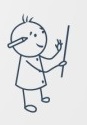 Konflikt záujmov
Konflikt záujmov
Zákonná definícia

Systematické delenia konfliktu záujmov

Zainteresovaná osoba
Základné úvahy o konflikte záujmov
Ako ho sledovať

Princípy vo verejnom obstarávaní a konflikt záujmov

Prijímanie opatrení na jeho predchádzanie
Konflikt záujmov 4.11.1
„Prispievateľské štáty a Národný kontaktný bod považujú konflikt záujmov, ako aj koordináciu ponúk vo verejnom obstarávaní za korupčné praktiky a uplatňujú voči nim nulovú toleranciu.“
Skvelý nástroj riadiaceho orgánu
Tabuľka pre overenie konfliktu záujmov a koordináciu ponúk
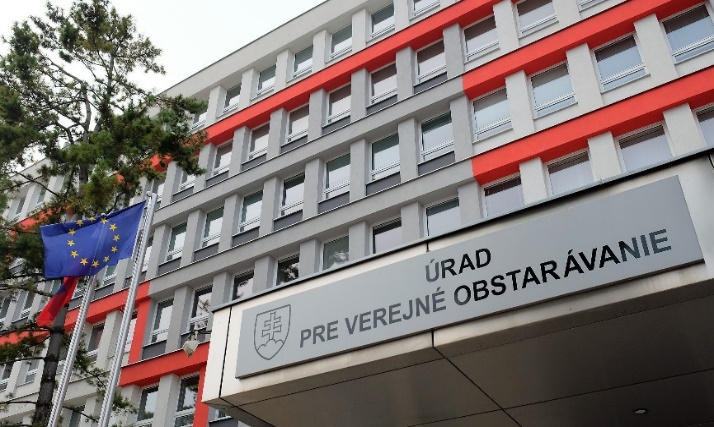 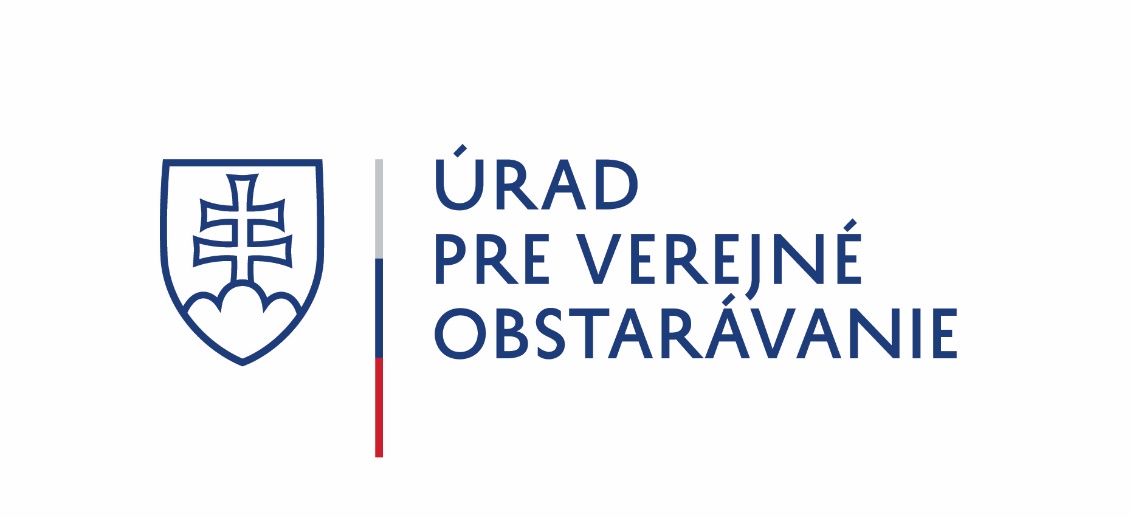 Úrad pre verejné obstarávanie 	
Ružová dolina 10			
821 09 Bratislava 	
	
Kontakt: 
www.uvo.gov.sk 
info@uvo.gov.sk